Reporting practices of Islamic financial institutions in the BIS locational banking statistics
Siew Koon Goh
Bank for International Settlements
26 October 2017

The views expressed in this presentation are those of the presenter and do not necessarily reflect those of the Bank for International Settlements (BIS).
Outline
BIS locational banking statistics
Global Islamic banking assets
A questionnaire on reporting practices:
Type and size of Islamic banking institutions
Classification of financial institutions
Classification of financial instruments
Developing international guidance
2
BIS locational banking statistics
Banks located in 46 reporting countries
Capture outstanding claims and liabilities
Based on the “residence” of reporting entities		
same principles as national accounts and balance of payments
Aggregated at country level
3
Global Islamic banking assets
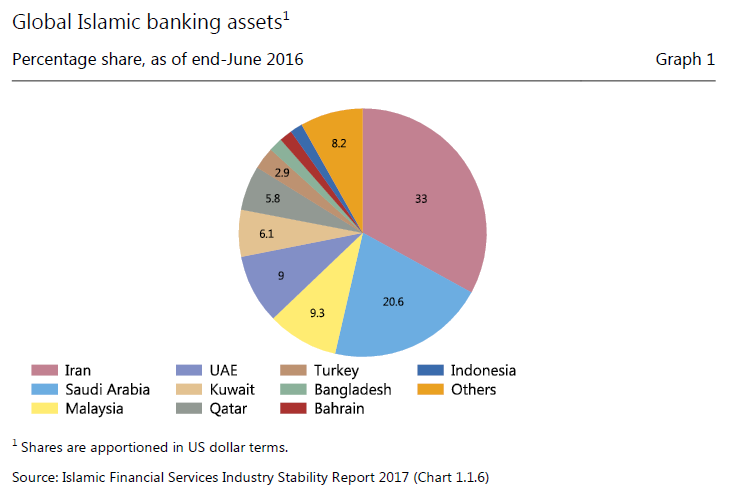 4
Questionnaire on reporting practices of Islamic financial institutions
LBS-reporting countries:
Bahrain, Indonesia, Malaysia, Saudi Arabia, Turkey and United Kingdom
Questionnaire to understand:	
Islamic banking business models in different countries
How central banks treat IFIs
How transactions of Islamic financial instruments are captured in statistical reporting
5
Responses to questionnaire - Islamic banking business model and size
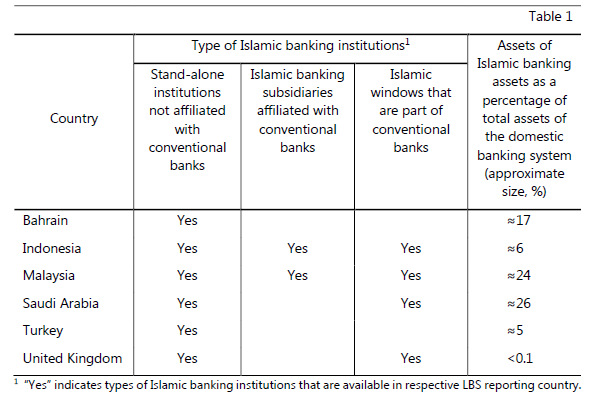 6
Classification of financial institutions - BIS’s Guidelines
Section B.2.2





Reporting institutions generally should not include money market funds
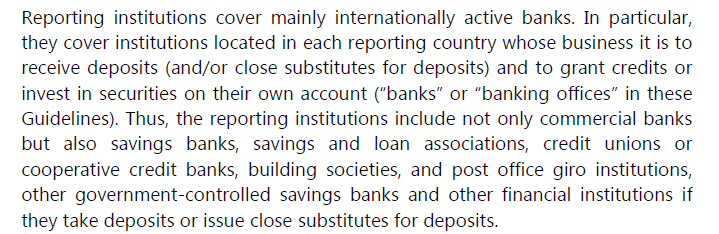 7
Classification of institutional sectors - 2008 SNA
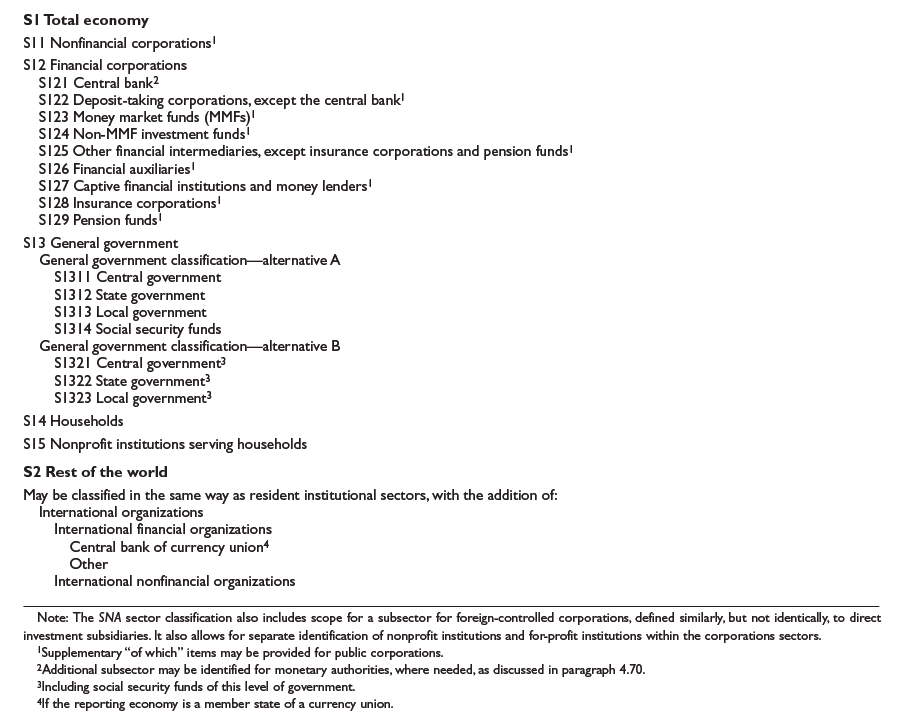 8
Classification of institutional sectors - BPM6
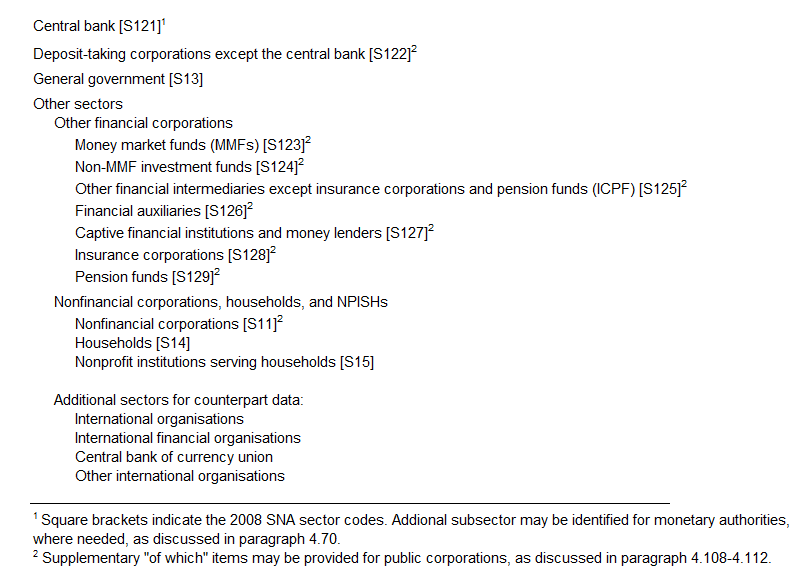 9
Classification of institutional sectors - MFSCG
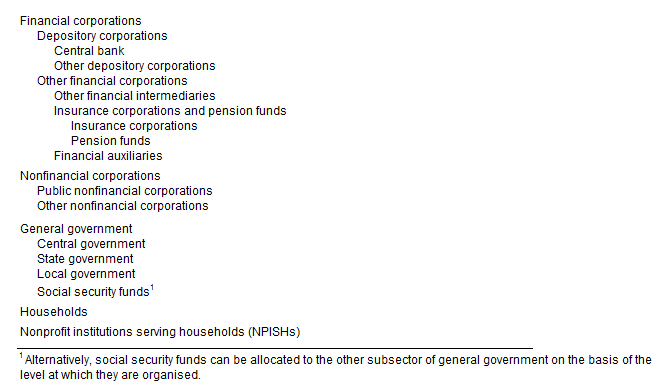 10
Classification of institutional sectors – ESA 2010
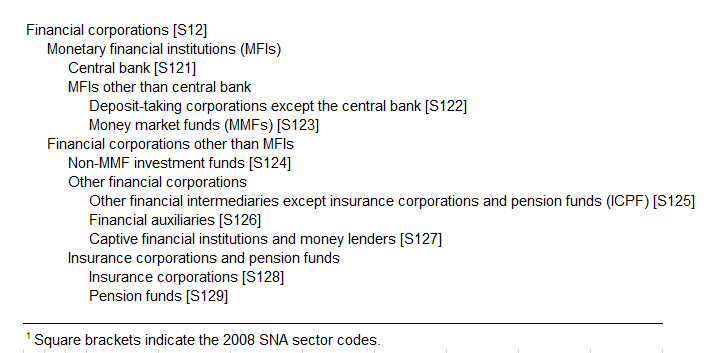 11
Responses to questionnaire - how central banks treat IFIs
IFIs are treated as “deposit-taking corporations except the central bank” (S.122) in LBS
No information on factors that determine these institutions be classified S.122
12
Classification of financial instruments - BIS’s Guidelines
Section B.3.1







LBS does not distinguish between loans and deposits
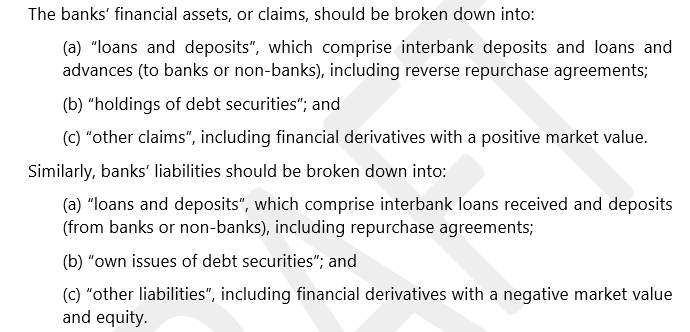 13
Classification of financial instruments – LBS vs BPM6
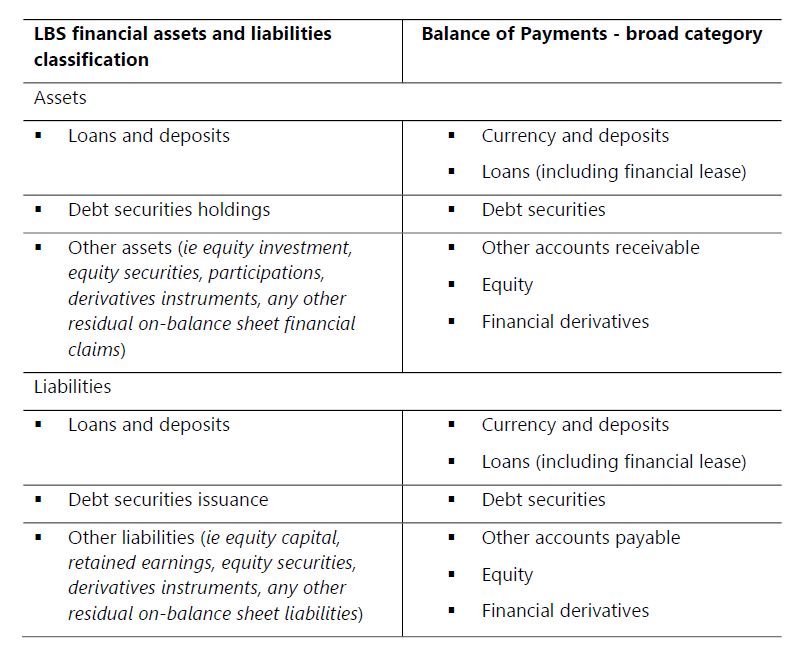 14
Responses to questionnaire - capturing transactions of Islamic financial instruments
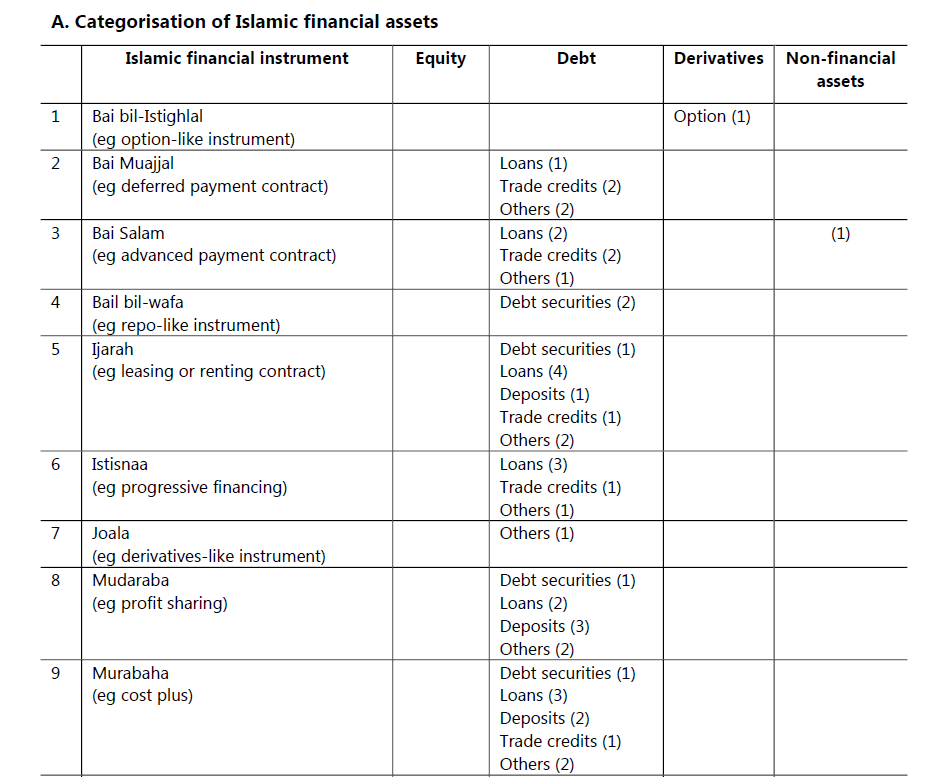 …
15
Accounting standards in selected LBS countries
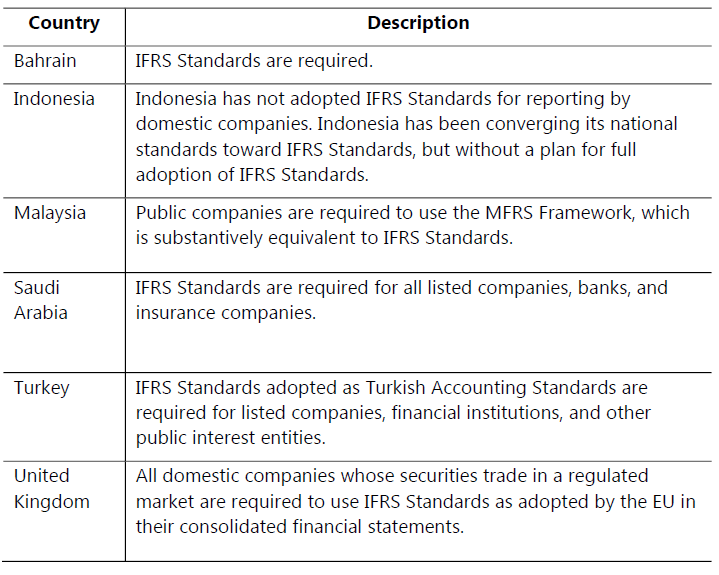 16
Developing international guidance
Focus on characteristics of underlying Islamic financial products
Add a comparison of balance sheet structure between Islamic banks and conventional banks
17
Thank you!
18